SOELS Governance CouncilSeptember 20, 2022
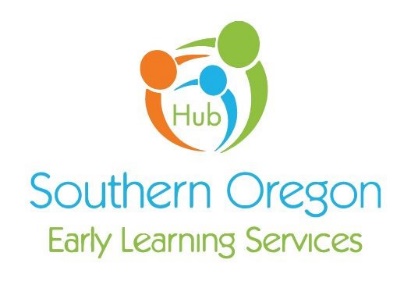 Preschool Promise & Coordinated Enrollment
Preschool Promise expansion and support – Cynthia
PSP Coordinated Enrollment – current efforts and challenges with expansion - Molly
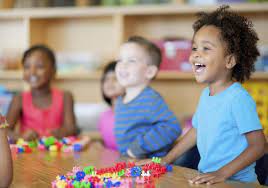 Kindergarten Partnership & Innovation (KPI)
Early learning & kindergarten Professional Learning Teams
Student Internships in early learning programs
Kaleidoscope Play and Learn expansion
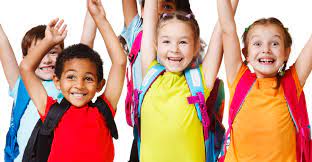 CCO Social Emotional Learning Metric
Changes
New Collaboration Opportunities
High level plans
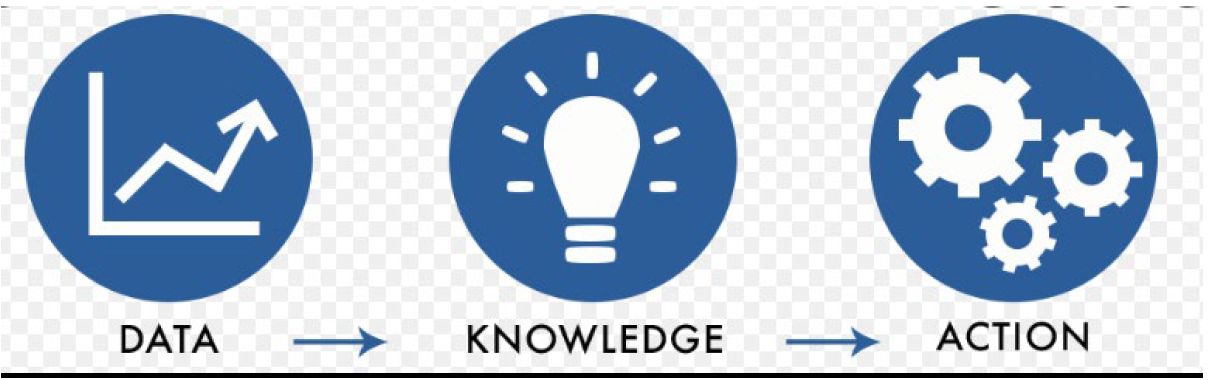 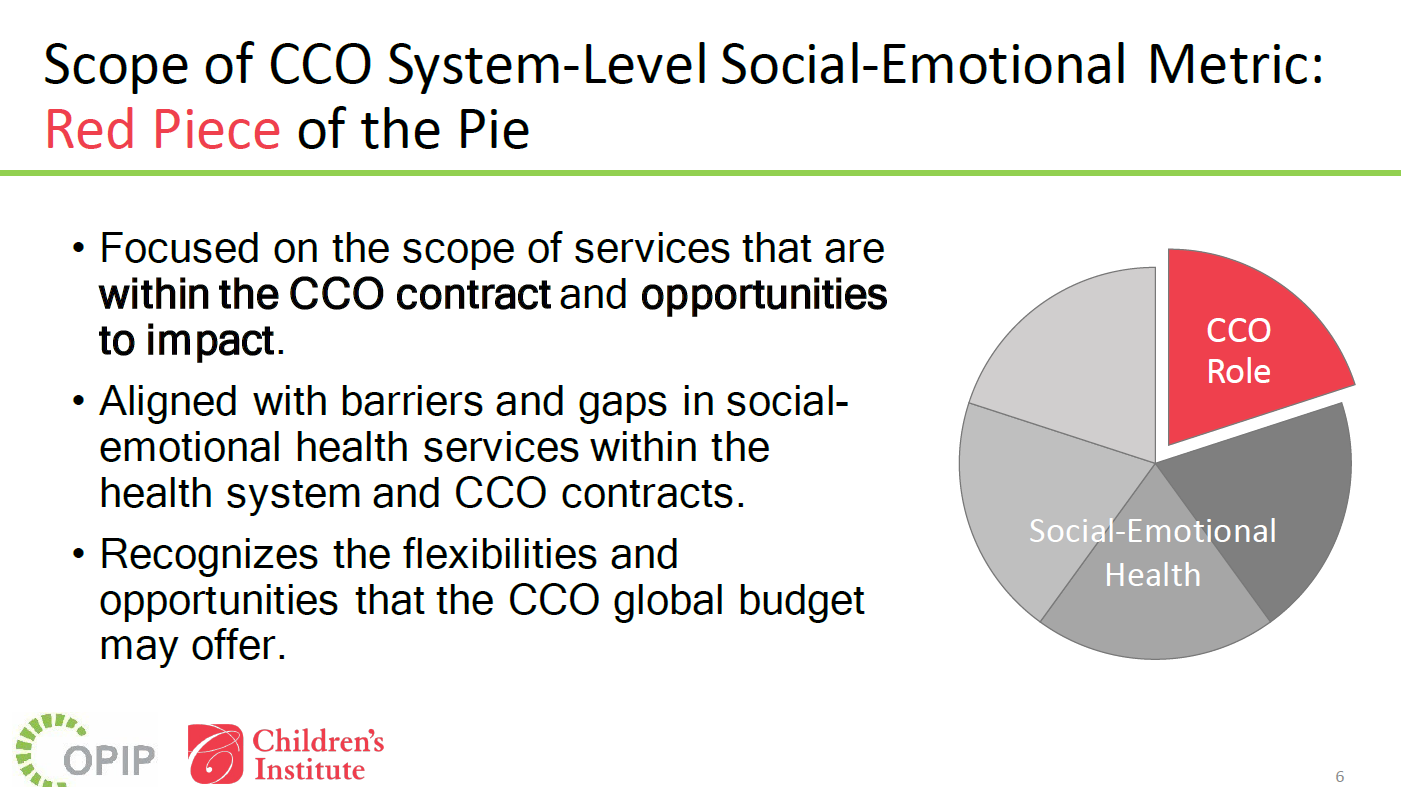 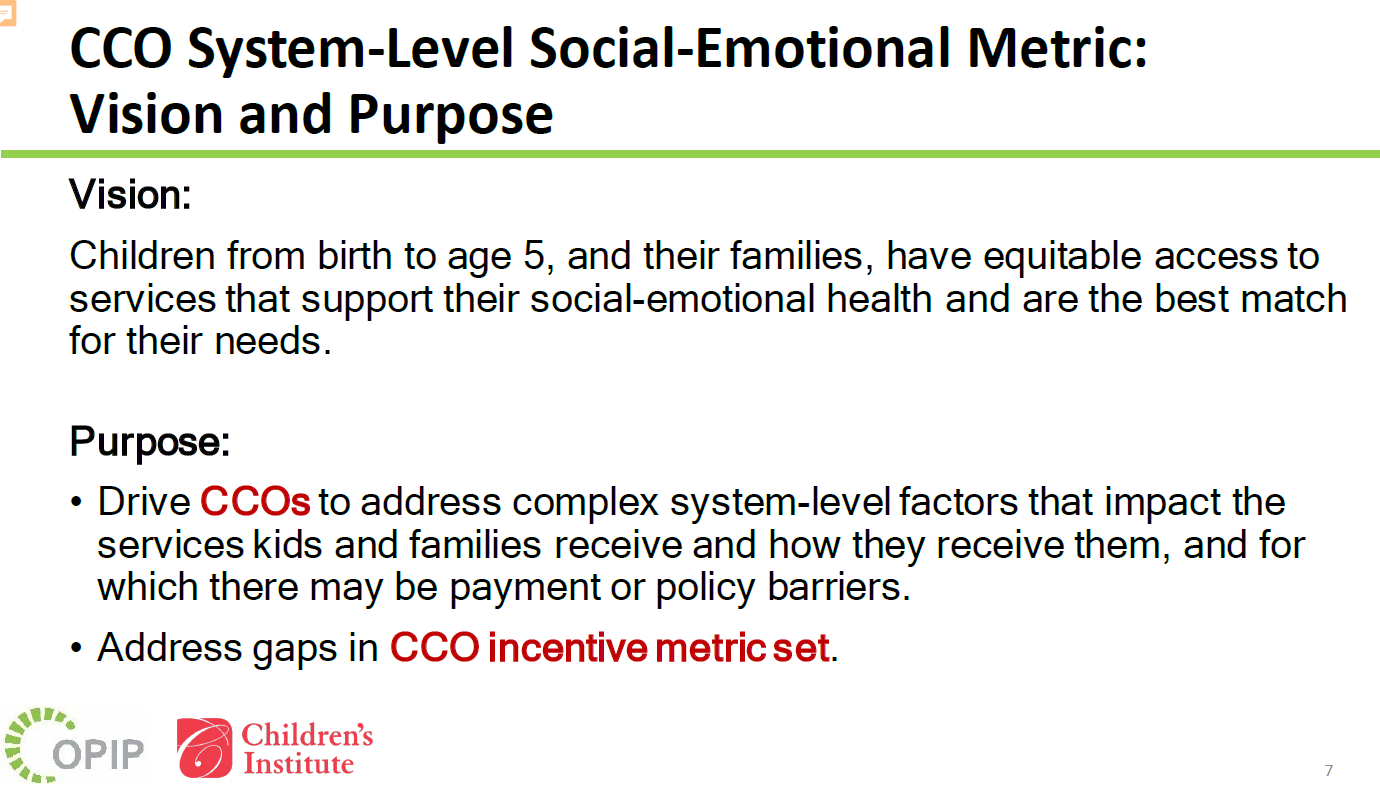 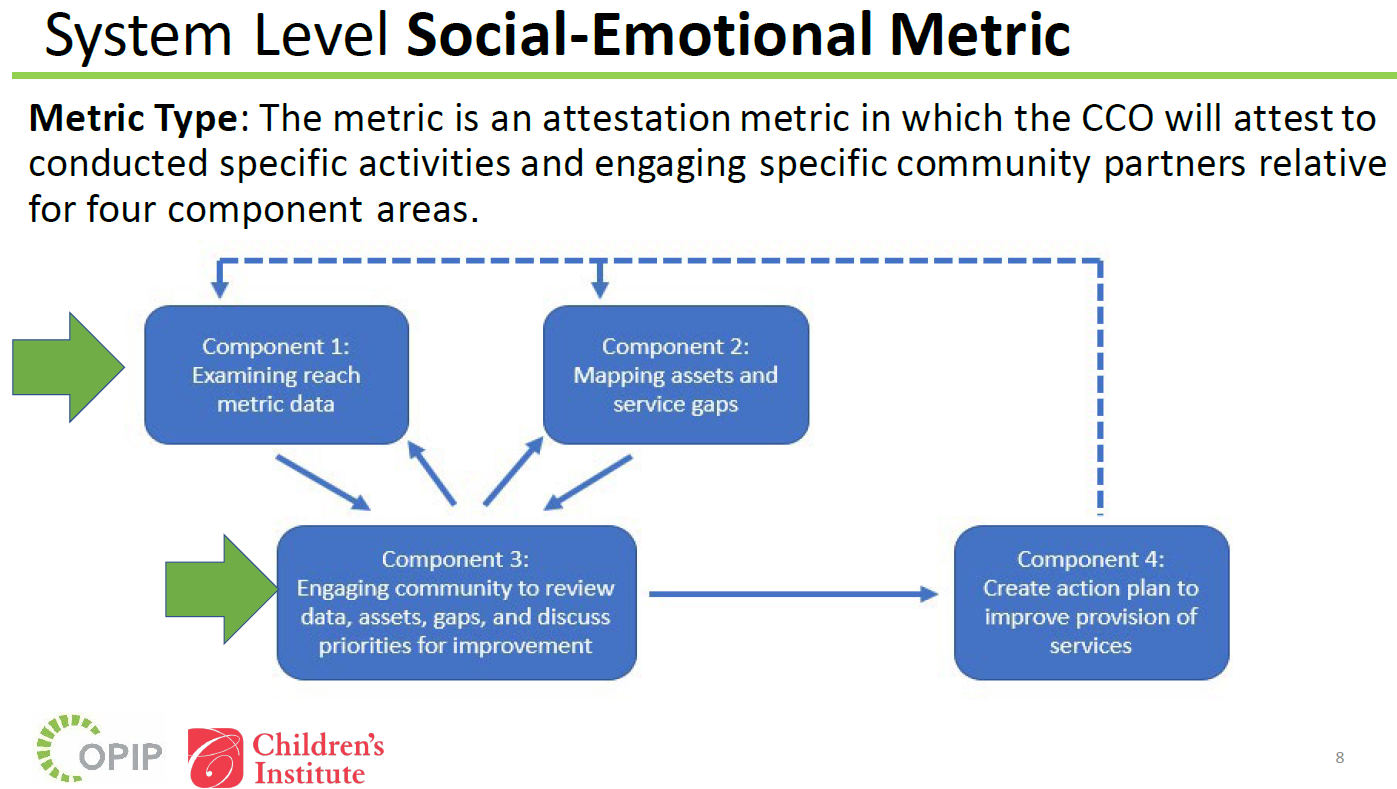 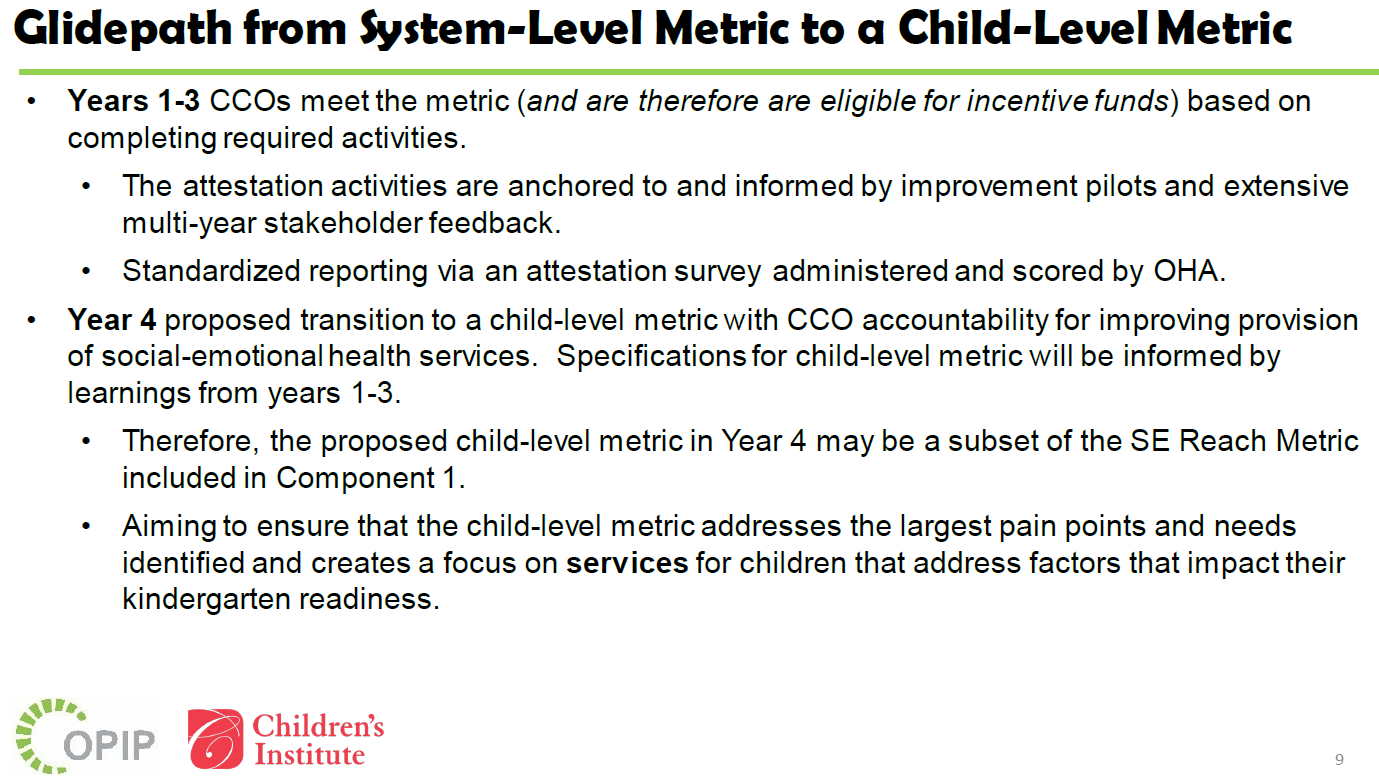 Family Engagement Focus
Family Community Centers (plural!!) - Rene
Family Leadership Council progress - Sydney
Home Visiting Partner Event - Sydney
Foster Care Partner Workgroup - Rene
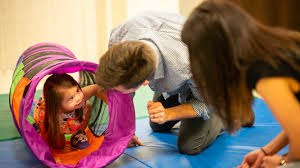 Family Community Centers
310 SW H St., Grants Pass
305 N. Bartlett St., Medford
Investment Priorities Review
At the start of current biennium, we reviewed and approved the investment priorities.
Focus on priority populations: Spanish speaking families, children experiencing disability, teen parents, rural communities, children without early learning prior to kindergarten, foster families, and families in recovery.
Second year of biennium, we review and course-correct, if necessary.
Report reflects services delivered through March 31, 2022
Funds do not roll over at end of biennium
Hub Coordination is the exception – for staffing
Kindergarten Partnership and Innovation (KPI)
Goals: improve early learning to kindergarten transition; shared PD, increased family engagement
Preschool in Williams (20 children per year) 	$132,508
Kaleidoscope Play and Learn Groups/Materials 	$175,000
Targeted Rural Child Care Sponsorships 		$  36,000
Student Internships in Early Learning Programs 	$125,000
RCC CC Provider Cohorts (English and Spanish) 	$100,000
SOU Early Learning Cohort Project 		$  20,000
Early Learning & Kindergarten PLT’s 		$  20,000
SORS/SOELS EL/L Transition Summits		$  10,000
Kinder Launch Books			$  12,000
Strengthening Families Trainings		$  15,000

TOTAL                                                                                      $645,508
The remaining will be used for adjustment throughout the year.
Healthy, Stable, Attached Families
Goal: Increase family stability
Listo Family Literacy 		$ 50,000
Sadie Emmons, Family Engagement 	$  43,300
Inclusion Supports for Early Learning $ 27,000
      (Tiered Model of Support)

Total				$120,300
Family Support
Goal: increase family stability with investments focused on parents/caregivers rather than the child
Young Parent Support Groups                      $ 63,500
2 in Jo Co
Target: 2 in Jackson
Foster Care Partner Workgroup	$  20,000
Events
Sadie Emmons, Family Engagement	$  20,000

TOTAL                                                                  $103,500
$255,449
Family Preservation
Goal: increase family stability with investments focused on parents/caregivers rather than the child
The Family Connection – Parenting Ed 	         $14,000
Medford School District – Teen Parent Support  $20,000
Respite Care/other stabilization needs TBD         $31,677
Total				          $65,677
$255,449
Hub Coordination
Goals: support infrastructure of hub staffing and operations; compensate parent representatives; procure consultants for hub business as needs arise
Contract with Heidi McGowan to assist with Unite Us Collaboration Work                                   $  4,000
Community Screening of In Utero (2)    $  1,600
SOCORAEYC Winter Conference(2)        $15,000
Parent GC Representatives                       $ 1,000
Family Community Center in each Co.   $30,000
Staffing, operations and SOESD indirect 				                              $700,000

TOTAL                                                         $751,600

The remainder is used as flexible funding when unexpected things come up  - the fires, covid, etc.
$800,712
Parent Leadership Council
$30,000 must be spent by 12/31/2022
Parent Leadership Council will not be in place until Spring 2023
We are preordering materials such as hotspots, gas cards, etc. to have on hand once the Council is in place.
ELD has not yet indicated there will be ongoing funding for this council.